БАКУРОВ
Дмитрий Алексеевич
Биография
Родился 7 февраля 1922 года в селе Ново- Ярки Каменского района Алтайского  края, в семье работников лесоохраны. 
В 1930 году Дмитрий пошёл в школу в городе Камень-на –Оби. 
В 1933 году семья переехал в село Панкрушиха Алтайского края, где отец стал председателем сельсовета. 
В 1940 году Дмитрий окончил 9 классов Панкрушихинской средней школы, а за год до этого вступил в комсомол.
В июле 1941 года Дмитрий Бакуров добровольцем по путёвке комсомола призван в Красную Армию
В декабре окончил 2-е Томское военное артиллерийское училище.
В январе 1942 года младшего лейтенанта Бакурова направили с Среднеазиатский военный округ. Там, в Семипалатинске и на станции Аягуз, шло формирование 8-й стрелковой дивизии. 
Назначен командиром миномётного взвода 158-го  отдельного миномётного дивизиона.
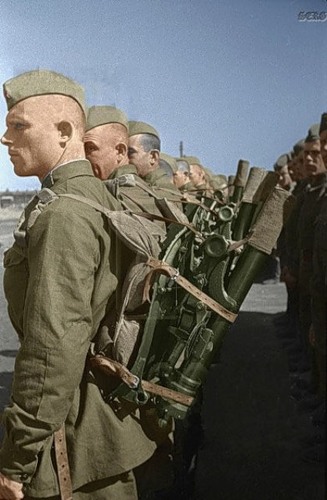 С 24 апреля 1942 года началась фронтовая жизнь  Дмитрия Алексеевича
Воевал на Брянском, Центральном, 1-м и 4-м Украинском фронтах.
Участвовал в Курской битве, вместе со своими артиллеристами форсировал Десну, Днепр, Припять. 
Как освободитель прошёл по земле Белоруссии, Польши и Чехословакии.
В 1943 году, перед началом боёв за Касторную, командир полковой батареи  76-мм пушек 229-го стрелкового полка Д.Бакуров стал кандидатом в члены  ВКП (б).
Звание коммуниста оправдал с честью. Его батарея без больших потерь выполнила все поставленные в ходе операции задачи: уничтожила  3 орудия, 7 пулемётных точек и 2 дота противника. 
Молодой командир за личное мужество  и умелое руководство подразделением в этих боях был награждён орденом Красной Звезды.
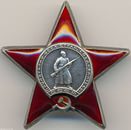 В боях на Припятском плацдарме  капитан Бакуров  уничтожил до 200 гитлеровцев, 7 пулемётных точек, 2 миномёта, 1 орудие и 4 танка.
При форсировании Днепра батарея  Бакурова запаслась всем необходимым для переправы заранее и в назначенный час 21 сентября 1943 года, соблюдая все меры предосторожности, с минимальными потерями преодолели Днепр. К исходу 22 сентября захватили плацдарм в глубину 2-5 км. Особо жестокий бой разыгрался на только что захваченном стрелковыми частями плацдарме на реке Припять  в районе села Кошевка Чернобыльского района Киевской области.
В первой же атаке  артиллеристы капитана Бакурова уничтожили 5 танков врага и много его солдат и офицеров. 
Когда в следующей контратаке часть танков прорвалась  через позиции наших пехотинцев, Бакуров развернул орудия  и открыл беглый огонь во фланг прорвавшихся танков. Потеряв  несколько танков, враг отступил.
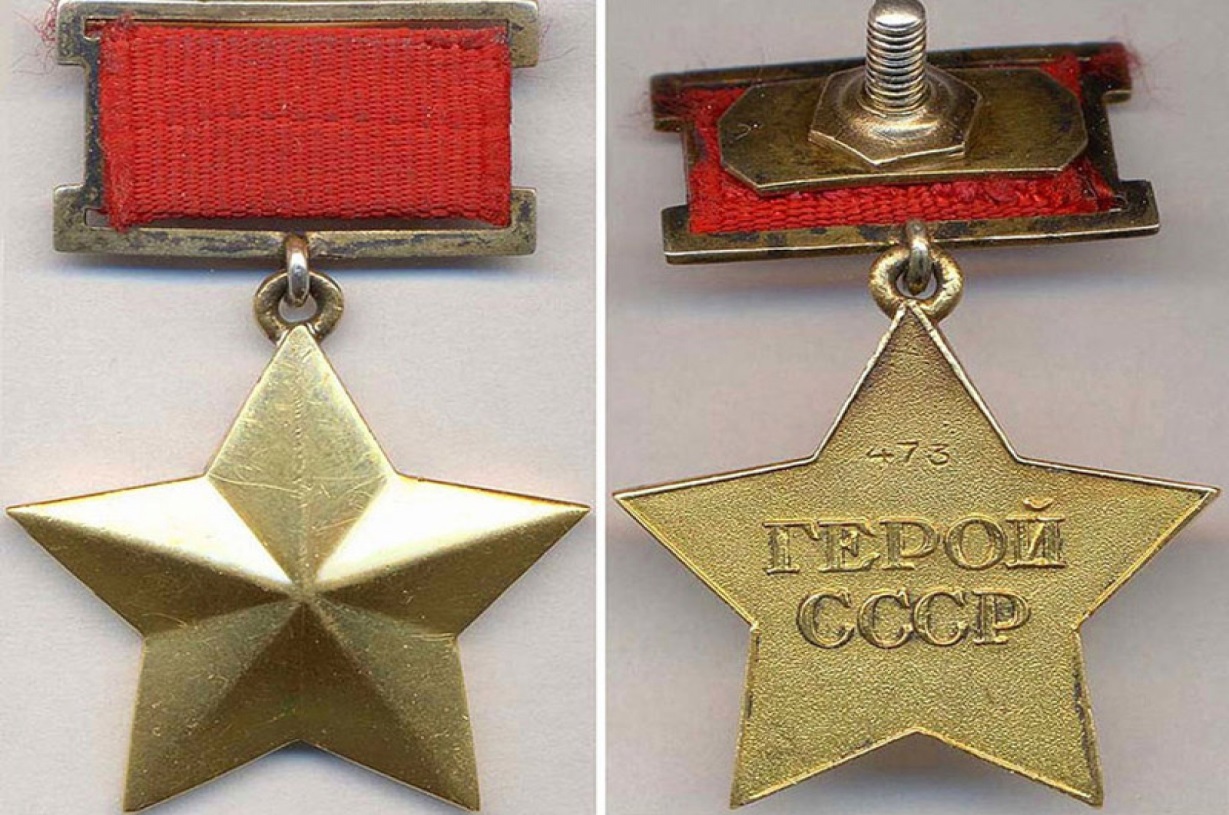 За мужество и героизм, проявленные  на фронте  борьбы с немецко-фашистскими захватчиками, Указом Президиума Верховного Совета СССР от 16 октября 1943 года  командиру батареи 76 –мм пушек  229-го стрелкового  полка   8 стрелковой дивизии 13-й армии (Центральный фронт) капитану     Бакурову  Дмитрию Алексеевичу  присвоено звание  Героя Советского Союза
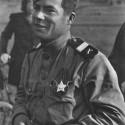 В 1944 году Дмитрий Бакуров был дважды ранен. В ноябре 1944 года штабом фронта направлен в Ленинград на четырёхмесячные курсы при Высшей Краснознамённой офицерской  артиллерийской школе. 
В апреле 1945 года последовало новое назначение: Дмитрий Алексеевич стал командиром дивизиона прорыва РВГК (Украинский фронт). Войны капитан Бакуров закончил под Прагой.
После войны Д.А.Бакуров ещё 20 лет прослужил в армии. Сейчас живёт в Новосибирске (Ленинский район).
Награждён орденом Ленина, двумя орденами Отечественной войны 1-й степени, орденом Красной Звезды, медалью «За отвагу», многими другими наградами.  
Он участник Парадов Победы на Красной площади в Москве- 
1945, 1990,2000 и 2005 годов.
Имя Героя присвоено улицам  в селах Усть- Пристань и  Панкрушиха  Алтайского края.
В Новосибирске имя Героя Советского Союза 
Дмитрия Алексеевича Бакурова 
увековечено на  аллее  Героев  у Монумента Славы.
70-летию  ПОБЕДЫ  посвящается…Работу выполнил 3 А класс